Assemblers, Linkers, and Loaders
Hakim Weatherspoon
CS 3410, Spring 2013
Computer Science
Cornell University
See: P&H Appendix B.3-4 and 2.12
Goal for Today: Putting it all Together
Review Calling Convention

Compiler output is assembly files

Assembler output is obj files

Linker joins object files into one executable

Loader brings it into memory and starts execution
Recap: Calling Conventions
first four arg words passed in $a0, $a1, $a2, $a3
remaining arg words passed in parent’s stack frame
return value (if any) in $v0, $v1
stack frame at $sp
contains $ra (clobbered on JAL  to sub-functions)
 contains $fp
contains local vars (possibly 
	clobbered by sub-functions)
contains extra arguments to sub-functions
	(i.e. argument “spilling)
contains space for first 4 arguments to sub-functions
callee save regs are preserved
caller save regs  are not 
Global data accessed via $gp
$fp 
saved ra
saved fp
saved regs($s0  ... $s7)
locals
outgoingargs
$sp 
Warning: There is no one true MIPS calling convention.
lecture != book != gcc != spim != web
[Speaker Notes: Q: Minimum frame size?
A: 24 bytes (ra+fp+4args)
Q: What if this function makes no sub-calls?]
MIPS Register Conventions
Anatomy of an executing program
0xfffffffc
system reserved
top
system reserved
0x80000000
0x7ffffffc
stack
(stack grows down)
(.stack)
(heap grows up)
(static) data
.data
dynamic data (heap)
text
.text
0x10000000
.data
static data
code (text)
.text
reserved
0x00400000
bottom
0x00000000
system reserved
Anatomy of an executing program
Code Stored in Memory
(also, data and stack)
computejump/branchtargets
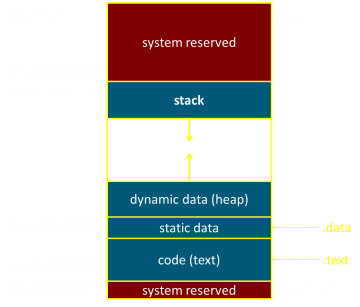 memory
$0 (zero)
$1 ($at)

$29 ($sp)
$31 ($ra)
registerfile
A
alu
D
D
B
+4
addr
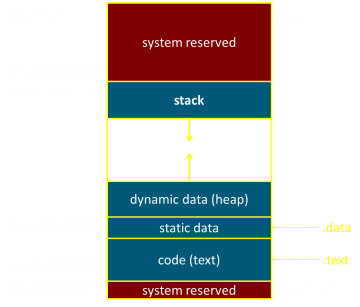 PC
din
dout
control
B
M
inst
memory
extend
imm
newpc
forwardunit
detecthazard
Stack, Data, Code 
Stored in Memory
Write-Back
InstructionDecode
InstructionFetch
Memory
ctrl
ctrl
ctrl
Execute
IF/ID
ID/EX
EX/MEM
MEM/WB
Takeaway
We need a calling convention to coordinate use of registers and memory. Registers exist in the Register File. Stack, Code, and Data exist in memory. Both instruction memory and data memory accessed through cache (modified harvard architecture) and a shared bus to memory (Von Neumann).
Next Goal
Given a running program (a process), how do we know what is going on (what function is executing, what arguments were passed to where, where is the stack and current stack frame, where is the code and data, etc)?
Activity #1: Debugging
init(): 	0x400000
printf(s, …): 	0x4002B4
vnorm(a,b): 	0x40107C
main(a,b):	0x4010A0
pi:	0x10000000
str1:	0x10000004
CPU:
$pc=0x004003C0
$sp=0x7FFFFFAC
$ra=0x00401090
0x00000000
0x0040010c
0x7FFFFFF4
0x00000000
What func is running?
Who called it?
Has it called anything?
Will it?
Args?
Stack depth?
Call trace?
0x00000000
0x00000000
0x00000000
0x004010c4
0x7FFFFFDC
0x00000000
0x00000000
0x00000015
0x7FFFFFB0
0x10000004
0x00401090
[Speaker Notes: pc  in printf
ra  called from vnorm? or called vnorm?
0(sp)  looks like in printf, called by vnorm, and not going to call anything else
4,8(sp)  looks like args are str1 and 0x15
20(sp)  looks like a return address, probably main called vnorm with less than 4 args
44(sp)  looks like a return address, probably init called main
how large is init’s stack frame?]
Compilers and Assemblers
Next Goal
How do we compile a program from source to assembly to machine object code?
Big Picture
Compiler output is assembly files

Assembler output is obj files

Linker joins object files into one executable

Loader brings it into memory and starts execution
Example: Add 1 to 100
int n = 100;

int main (int argc, char* argv[ ]) {
		int i;
		int m = n;
		int sum = 0;

		for (i = 1; i <= m; i++)
			count += i;

		printf ("Sum 1 to %d is %d\n", n, sum);
}

# Assemble
[csug03] mipsel-linux-gcc –S add1To100.c
export PATH=${PATH}:/courses/cs3410/mipsel-linux/bin:/courses/cs3410/mips-sim/bin
or 
setenv PATH ${PATH}:/courses/cs3410/mipsel-linux/bin:/courses/cs3410/mips-sim/bin
Example: Add 1 to 100
.data
       .globl  n
       .align  2     
n:     .word   100
       .rdata
       .align  2
$str0: .asciiz           "Sum 1 to %d is %d\n"
       .text
       .align  2
       .globl  main
main:  addiu   $sp,$sp,-48
       sw      $31,44($sp)
       sw      $fp,40($sp)
       move    $fp,$sp
       sw      $4,48($fp)
       sw      $5,52($fp)
       la      $2,n
       lw      $2,0($2)
       sw      $2,28($fp)
       sw      $0,32($fp)
       li      $2,1
       sw      $2,24($fp)
$L2:    lw      $2,24($fp)
        lw      $3,28($fp)
        slt     $2,$3,$2
        bne     $2,$0,$L3
        lw      $3,32($fp)
        lw      $2,24($fp)
        addu    $2,$3,$2
        sw      $2,32($fp)
        lw      $2,24($fp)
        addiu   $2,$2,1
        sw      $2,24($fp)
        b       $L2
$L3:    la      $4,$str0
        lw      $5,28($fp)
        lw      $6,32($fp)
        jal     printf
        move    $sp,$fp
        lw      $31,44($sp)
        lw      $fp,40($sp)
        addiu   $sp,$sp,48
        j       $31
[Speaker Notes: note:
funny label names
alignment directives
.data versus .rdata
frame pointer equals stack pointer
totally unoptimized
use of LA]
Example: Add 1 to 100
# Assemble
[csug01] mipsel-linux-gcc –c add1To100.s

# Link
[csug01] mipsel-linux-gcc –o add1To100 add1To100.o ${LINKFLAGS}
# -nostartfiles –nodefaultlibs
# -static -mno-xgot -mno-embedded-pic             -mno-abicalls -G 0 -DMIPS -Wall

# Load
[csug01] simulate add1To100
Sum 1 to 100 is 5050
MIPS program exits with status 0 (approx. 2007 instructions in 143000 nsec at 14.14034 MHz)
Globals and Locals
Variables	Visibility	Lifetime	Location
Function-Local
Global
Dynamic
int n = 100;
int main (int argc, char* argv[ ]) {
		int i, m = n, sum = 0, *A = malloc(4 * m);
		for (i = 1; i <= m; i++) { sum += i; A[i] = sum; }
		printf ("Sum 1 to %d is %d\n", n, sum);
}
[Speaker Notes: function / func invocation / stack
file or prog / prog execution / data segment
undef / malloc to free / heap
bug in this code]
Globals and Locals
Variables	Visibility	Lifetime	Location
Function-Local
Global
Dynamic
func 
invocation
w/in func
stack
i, m, sum
prgm 
execution
whole prgm
.data
n, str
Anywhere that
           has a ptr
b/w malloc
and free
A
heap
C Pointers can be trouble
[Speaker Notes: function / func invocation / stack
file or prog / prog execution / data segment
undef / malloc to free / heap
bug in this code]
Example #2: Review of Program Layout
calc.c
system reserved
vector* v = malloc(8);
v->x = prompt(“enter x”);
v->y = prompt(“enter y”);
int c = pi + tnorm(v);
print(“result %d”, c);
stack
math.c
int tnorm(vector* v) {
 return abs(v->x)+abs(v->y);
}
dynamic data (heap)
lib3410.o
global variable: pi
	entry point: prompt
	entry point: print
	entry point: malloc
static data
code (text)
system reserved
[Speaker Notes: What does memory look like when program is running?
OS reserved space
stack: function local vars and args
heap: vector object (8 bytes)
data: strings, pi
text: assembly]
Assembler
calc.c
calc.s
calc.o
executable
program
math.c
math.s
math.o
calc.exe
C source
files
io.s
io.o
exists on 
disk
assembly
files
libc.o
loader
Compiler
libm.o
Executing 
in
Memory
obj files
Assembler
linker
process
[Speaker Notes: C compiller produces assembly files (contain MIPS assembly, pseudo-instructions, directives, etc.)
MIPS assembler produces object files (contain MIPS machine code, missing symbols, some layout information, etc.)
MIPS linker produces executable file (contains MIPS machine code, no missing symbols, some layout information)
OS loader gets it into memory and jumps to first instruction (machine code)]
Next Goal
How do we understand the machine object code that an assembler creates?
Big Picture
math.c
math.s
math.o
.o = Linux
.obj Windows
Output is obj files
Binary machine code, but not executable
May refer to external symbols
Each object file has illusion of its own address space
Addresses will need to be fixed later
i.e. Need a “symbol table”
e.g. .text (code) starts at addr 0x00000000
       .data starts @ addr 0x00000000
Symbols and References
Global labels: Externally visible “exported” symbols
Can be referenced from other object files
Exported functions, global variables

Local labels:  Internal  visible only symbols
Only used within this object file
static functions, static variables, loop labels, …
e.g. pi 
(from a couple of slides ago)
e.g. 
$str
$L0
$L2
e.g. 
static foo
static bar
static baz
Object file
Header
Size and position of pieces of file
Text Segment
instructions
Data Segment
static data (local/global vars, strings, constants)
Debugging Information
line number  code address map, etc.
Symbol Table
External (exported) references
Unresolved (imported) references
Object File
Example
math.c
int pi = 3;
int e = 2;
static int randomval = 7;

extern char *username;
extern int printf(char *str, …);

int square(int x) { … }
static int is_prime(int x) { … }
int pick_prime() { … }
int pick_random() { 
	return randomval;  
}
Objdump disassembly
csug01 ~$ mipsel-linux-objdump --disassemble math.o  
math.o:     file format elf32-tradlittlemips
Disassembly of section .text:

00000000 <pick_random>:
   0:	27bdfff8 	addiu	sp,sp,-8
   4:	afbe0000 	sw	s8,0(sp)
   8:	03a0f021 	move	s8,sp
   c:	3c020000 	lui	v0,0x0
  10:	8c420008 	lw	v0,8(v0)
  14:	03c0e821 	move	sp,s8
  18:	8fbe0000 	lw	s8,0(sp)
  1c:	27bd0008 	addiu	sp,sp,8
  20:	03e00008 	jr	ra
  24:	00000000 	nop

00000028 <square>:
  28:	27bdfff8 	addiu	sp,sp,-8
  2c:	afbe0000 	sw	s8,0(sp)
  30:	03a0f021 	move	s8,sp
  34:	afc40008 	sw	a0,8(s8)
  …
[Speaker Notes: something suspicious: a lot of zero constants in this code]
Objdump symbols
csug01 ~$ mipsel-linux-objdump --syms math.o
math.o:     file format elf32-tradlittlemips

SYMBOL TABLE:
00000000 l    df *ABS*	00000000 math.c
00000000 l    d  .text	00000000 .text
00000000 l    d  .data	00000000 .data
00000000 l    d  .bss	00000000 .bss
00000000 l    d  .mdebug.abi32	00000000 .mdebug.abi32
00000008 l     O .data	00000004 randomval
00000060 l     F .text	00000028 is_prime
00000000 l    d  .rodata	00000000 .rodata
00000000 l    d  .comment	00000000 .comment
00000000 g     O .data	00000004 pi
00000004 g     O .data	00000004 e
00000000 g     F .text	00000028 pick_random
00000028 g     F .text	00000038 square
00000088 g     F .text	0000004c pick_prime
00000000         *UND*	00000000 username
00000000         *UND*	00000000 printf
[Speaker Notes: notice: pick_random, square, other functions; pi, e, randomval; some undefined symbols]
Separate Compilation
Q: Why separate compile/assemble and linking steps?
A: Can recompile one object, then just relink.
Takeaway
We need a calling convention to coordinate use of registers and memory. Registers exist in the Register File. Stack, Code, and Data exist in memory. Both instruction memory and data memory accessed through cache (modified harvard architecture) and a shared bus to memory (Von Neumann).

Need to compile from a high level source language to assembly, then assemble to machine object code. The Objdump command can help us understand structure of machine code which is broken into hdr,   txt and data segments, debugging information, and symbol table
Linkers
Next Goal
How do we link together separately compiled and assembled machine object files?
Big Picture
calc.c
calc.s
calc.o
math.c
math.s
math.o
calc.exe
io.s
io.o
libc.o
libm.o
Executing 
in
Memory
linker
Linkers
Linker combines object files into an executable file
Relocate each object’s text and data segments
Resolve as-yet-unresolved symbols
Record top-level entry point in executable file

End result: a program on disk, ready to execute
E.g. 	./calc			Linux
		./calc.exe		Windows
		simulate calc	Class MIPS simulator
Linker Example
main.o
math.o
...
0C000000
21035000
1b80050C
4C040000
21047002
0C000000
...
...
21032040
0C000000
1b301402
3C040000
34040000
...
.text
20 T	square
00 D	pi
*UND* 	printf
*UND*	uname
00 T	main
00 D	uname
*UND* 	printf
*UND* 	pi
Symbol tbl
28, JL, printf
30, LUI, uname
34, LA, uname
40, JL, printf
4C, LW/gp, pi
54, JL, square
printf.o
Relocation info
...
3C T	printf
Linker Example
calc.exe
main.o
math.o
...
21032040
0C40023C
1b301402
3C041000
34040004
...
0C40023C
21035000
1b80050c
4C048004
21047002
0C400020
...
10201000
21040330
22500102
...
...
0C000000
21035000
1b80050C
4C040000
21047002
0C000000
...
...
21032040
0C000000
1b301402
3C040000
34040000
...
2
1
B
A
3
1
2
3
20 T	square
00 D	pi
*UND* 	printf
*UND*	uname
00 T	main
00 D	uname
*UND* 	printf
*UND* 	pi
28, JL, printf
30, LUI, uname
34, LA, uname
40, JL, printf
4C, LW/gp, pi
54, JL, square
printf.o
uname
00000003
  0077616B
pi
...
Entry:0040 0100
text:0040 0000
data:1000 0000
3C T	printf
Object file
Header
location of main entry point (if any)
Text Segment
instructions
Data Segment
static data (local/global vars, strings, constants)
Relocation Information
Instructions and data that depend on actual addresses
Linker patches these bits after relocating segments
Symbol Table
Exported and imported references
Debugging Information
Object File
Object File Formats
Unix
a.out
COFF: Common Object File Format
ELF: Executable and Linking Format
…
Windows
PE: Portable Executable

All support both executable and object files
Recap
Compiler output is assembly files

Assembler output is obj files

Linker joins object files into one executable

Loader brings it into memory and starts execution
Administrivia
Upcoming agenda
Schedule PA2 Design Doc Mtg for next Monday, Mar 11th
HW3 due next Wednesday, March 13th
PA2 Work-in-Progress circuit due before spring break

Spring break: Saturday, March 16th to Sunday, March 24th 

Prelim2 Thursday, March 28th, right after spring break
PA2 due Thursday, April 4th